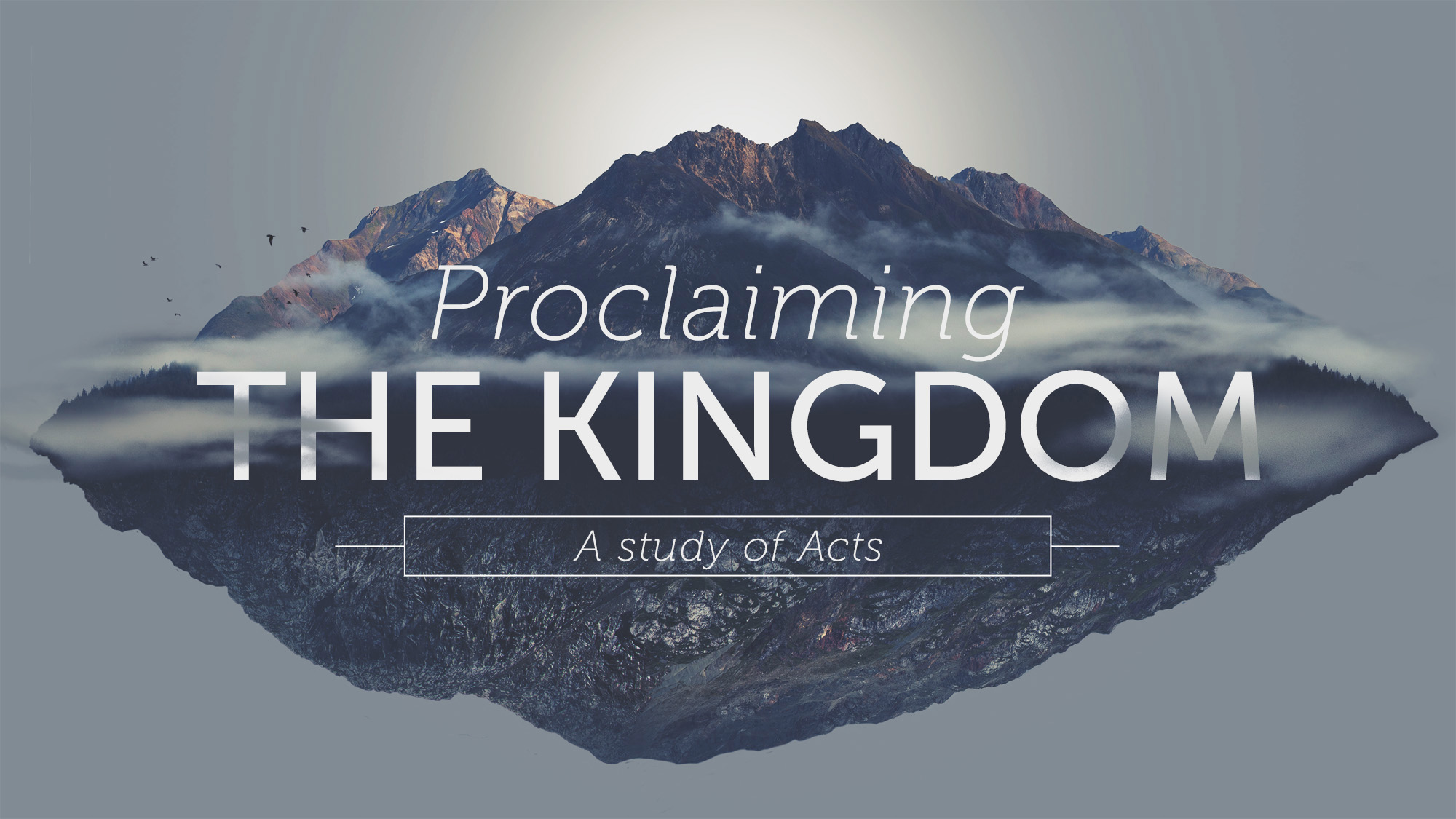 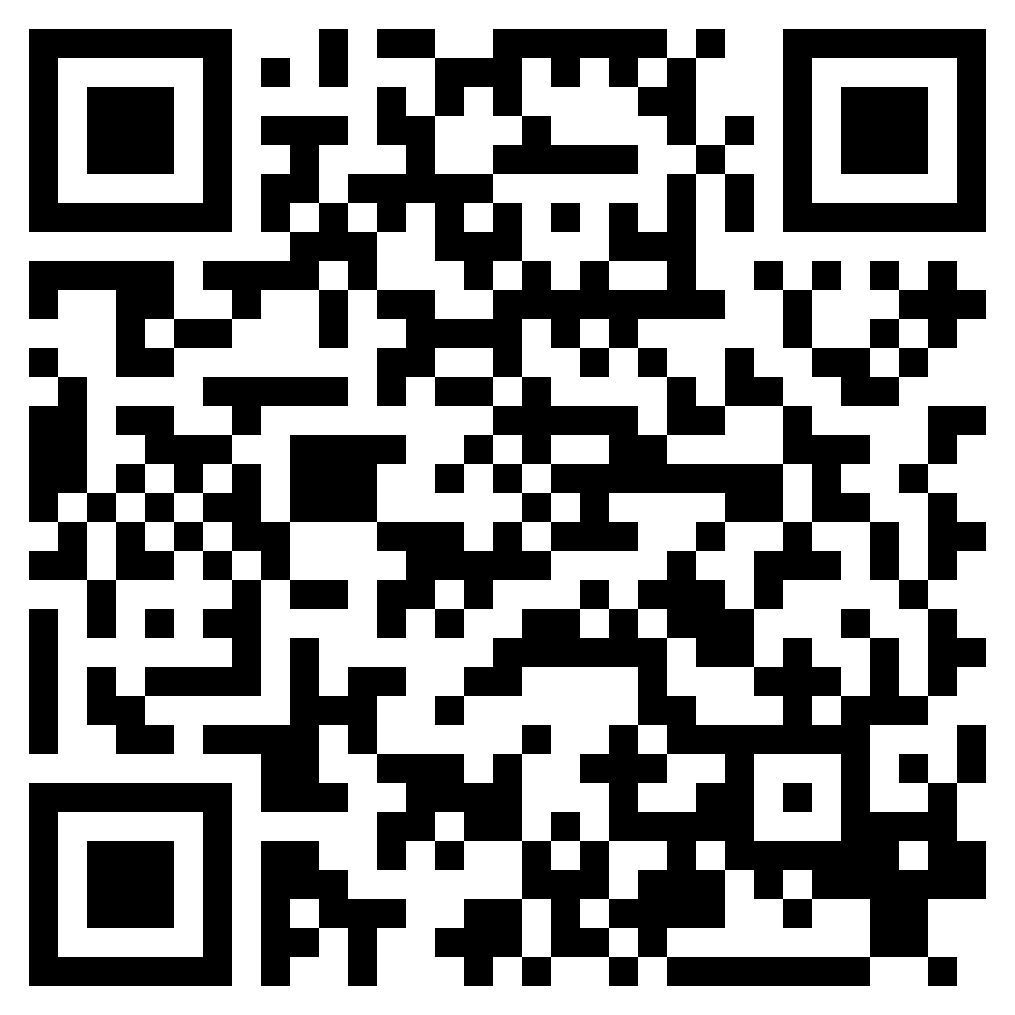 DEFENDING THE KINGDOM, PART 2
ACTS 23-24
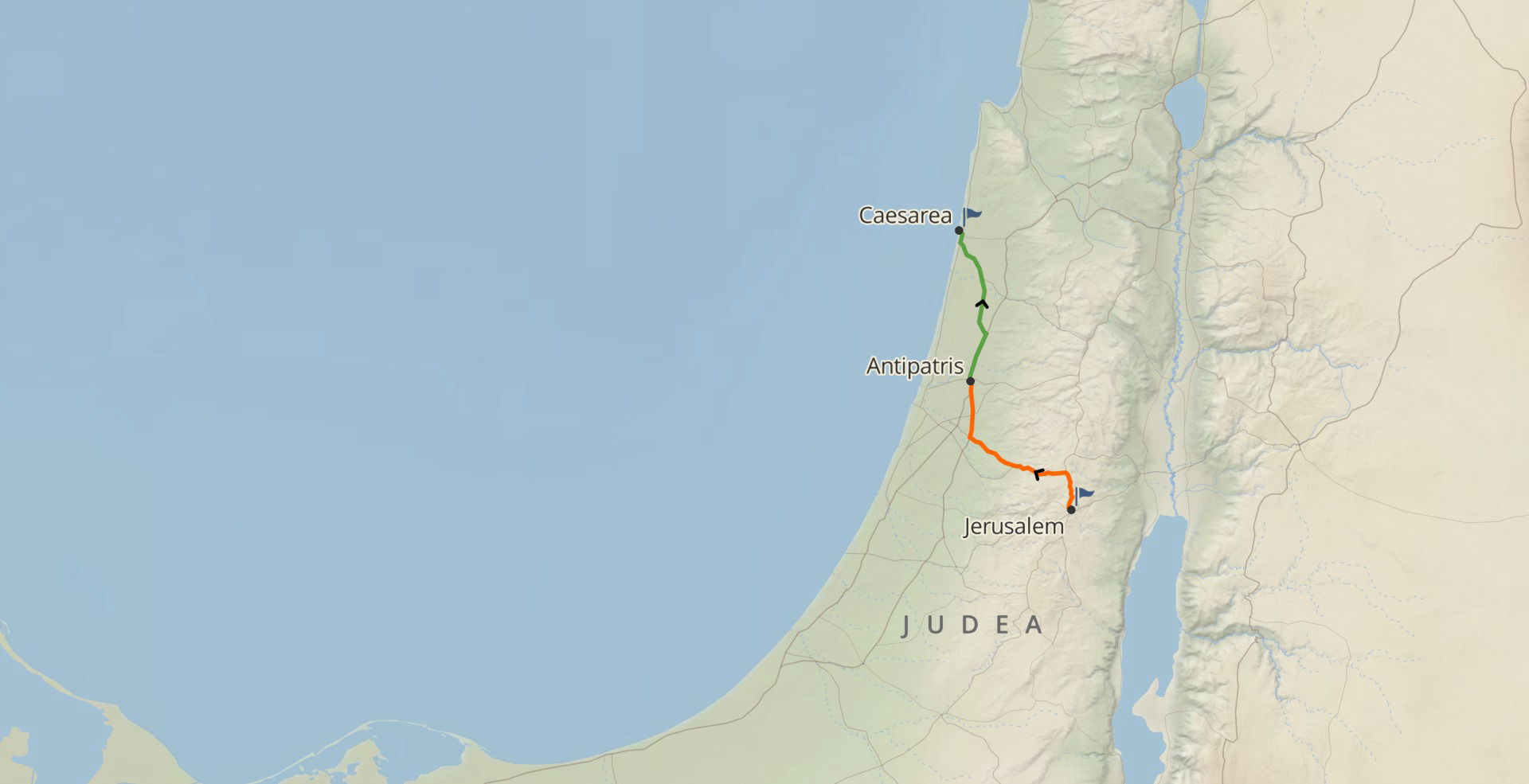 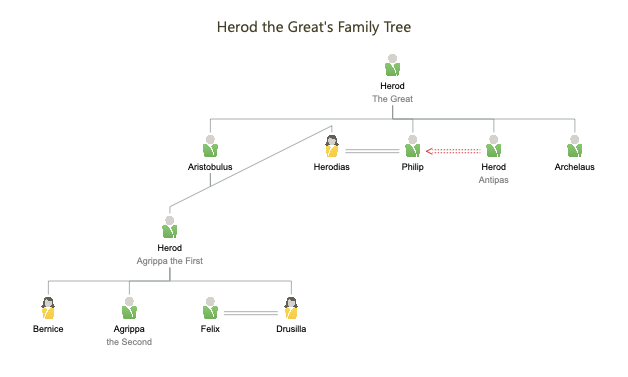 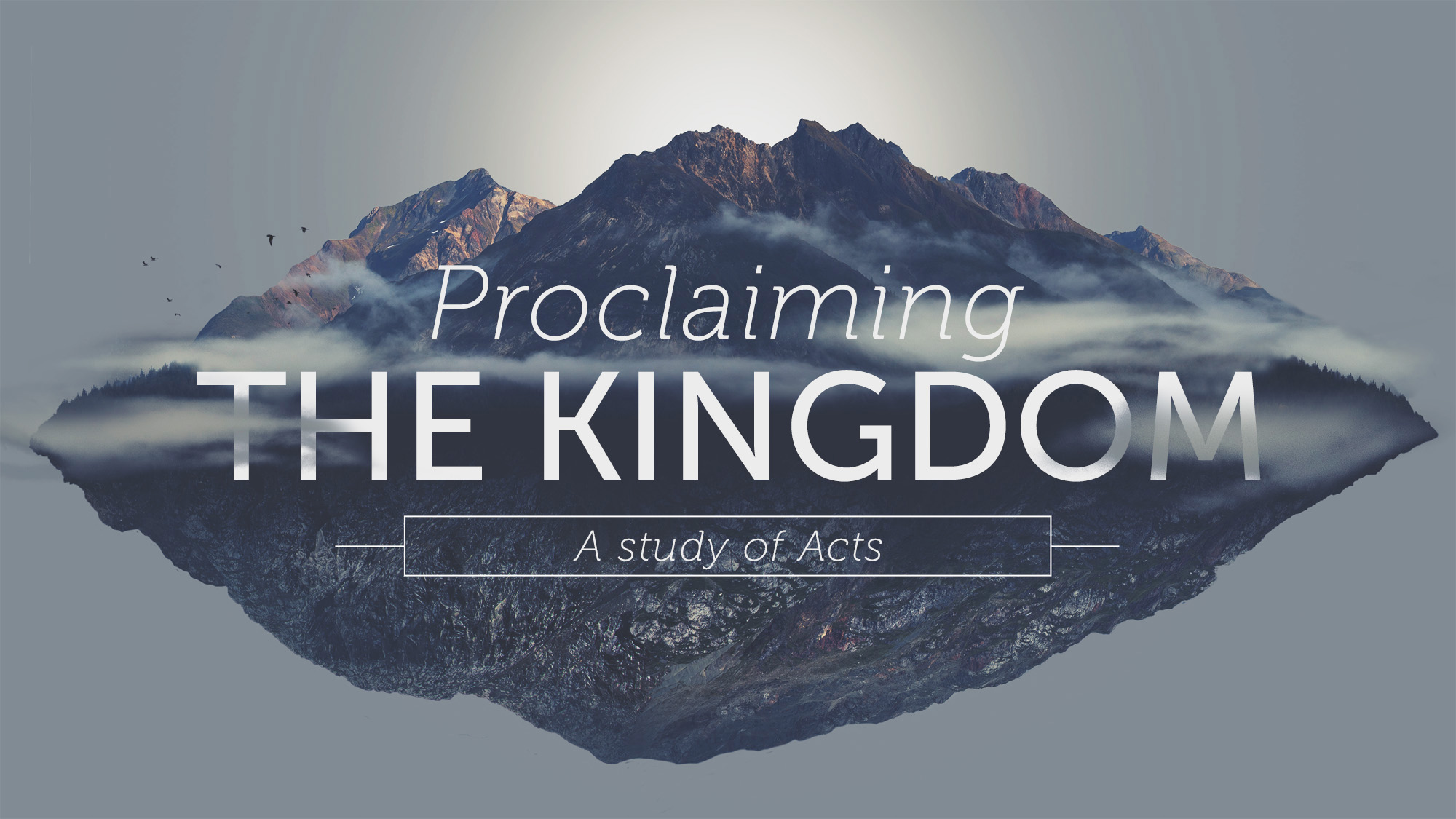 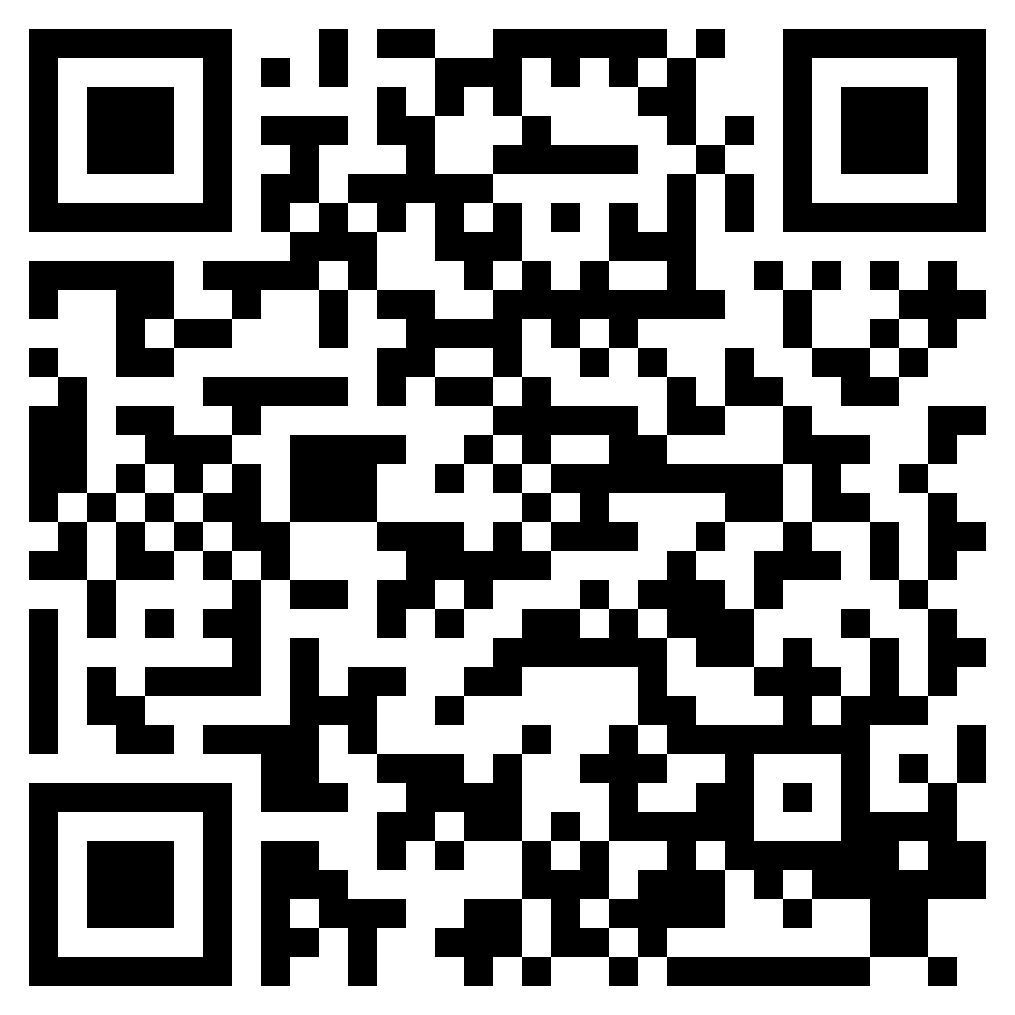 DEFENDING THE KINGDOM, PART 2
ACTS 23-24